ترازیابی
تعریف ترازیابی
 تعیین اختلاف ارتفاع نقاط نسبت بهم را ترازیابی و یا نیولمان میگویند.
یادآوری:
 سطح تراز :  سطحی است که درتمام نقاط بر امتداد نیروی ثقل عمود باشد.کلیه خطوط روی این سطح خطوط همتراز میباشند. همانطور که قبلا نیز گفته شده است سطح ژئوئید سطح ترازیست منطبق بر سطح متوسط آب دریاهای آزاد.
 صفحه افقی : صفحه ایست که در یک نقطه بر سطح تراز مماس باشد.
صفحه قائم : صفحه ایست که از امتداد شاقولی هر نقطه بگذرد.
 سطح مبنا : سطح ترازیست که ارتفاع هر نقطه نسبت به سطح آن سنجیده میشود.
 ارتفاع نقطه : فاصله قائم نقطه نسبت به سطح مبنا را ارتفاع میگویند 
بنچ مارک : نقاط ثابتی هستند که ارتفاع آنها برای نقشه بردار معلوم است  که خود چهار نوع است:
 بنچ مارک ژئودزی : (GTS.BM)   
 بنج مارک دائمی: (P.BM) : 
 بنچ مارک اختیاری: (A.BM)
 بنج مارکهای موقتی: ( T.BM)
ترازیابی
انواع  ترازیابی:
 ترازیابی بنا به دقت مورد نظر و سرعت لازم ممکن است بیکی از 3 روش زیر انجام میشود:
 ترازیابی با فشار سنجی ( بارومتریک)
 ترازیابی غیر مستقیم ( مثلثاتی)
 ترازیابی مستقیم (هندسی)
ترازیابی بارومتریک یا فشار سنجی :
که آنرا آلتیمتری نیز میگویند. در مواقعی که سرعت عمل زیاد و دقت کم مورد نظر باشد از این روش استفاده میشود اساس این روش بر پایه پیدا کردن اختلاف ارتفاع دو نقطه مانند A و B از روی فشار هوا و درجه حرارت و میزان رطوبت موجود در دونقطه استوار است و در حالت معمولی از رابطه زیر استفاده میشود: 


                                                           ضریبی است که مقدار آن در سیستم متریک 18400 است
                                                                            فشار نقطه 
                                                                           ارتفاع نقطه
ترازیابی
ترازیابی مستقیم یا هندسی:
در این قسمت روشهای مختلف ترازیابی مستقیم و اصول ومفاهیم ان بررسی میشود:
 ترازیابی بدون دوربین و بدون شاخص
 ترازیابی توسط شیلنگ تراز :
 ترازیابی با شاقول                      
 ترازیابی بدون دوربین و با شاخص
ترازیابی  بوسیله شیب سنج
 ترازیابی بوسیله شمشه و تراز بنایی                 
 ترازیابی با دوربین و با شاخص
ترازیابی
انواع ترازیاب
 ترازیابها برحسب دقت و ساختمانشان تقسیم بندی میشوند. 
دقت هر دستگاه تراز یاب تابع حساسیت تراز و درشت نمایی تلسکوپ آن است برایت اساس ترزیابها به سه دسته تقسیم میشوند:
 ترازیابهای ساختمانی                 
 ترازیابهای مهندسی
 ترازیابهای دقیق
ترازیابی
انواع ترازیاب
 از نمونه های ترازیابهای ساختمانی میتوان از دستگاههای Ni4 (زایس) ، N0 (ویلد) و C4O (سوکیا) نام برد.
در مورد ترازیابهای مهندسی N1 و NA2 ، Ni2 ، C3A قابل ذکرند.
ترازیابهای N3 ، Ni1 ، PL1 از نوع ترازیابهای دقیق هستند.
تنظیمات ترازیاب
بطور کلی تنظیمات ترازیاب دو نوع میباشد:
 تنظیمات موقتی :  تنظیماتی هستند که در هر ایستگاه گذاری و هر قرائت بایستی آنها را تنظیم و کنترل نمود
 تنظیمات دائمی : ایجاد وضعیت محورهای دستگاه نسبت بهم که توسط کارخانه انجام میشود و در اثر کار زیاد یا ضربه خوردن بهم بخورد.
ترازیابی
تنظیمات موقتی :  
این تنظیمات عبارتند:
 استقرار : یعنی قرار دادن دوربین روی سه پایه مربوطه و مستقر کردن آن روی نقطه مورد نظر
 در استقرار دوربین بایستی نکات زیر رعایت شود:
حتی المقدور دوربین در وسط دو نقطه ای باشد که میخواهیم اختلاف ارتفاعشان را تعیین کنیم.
 بلندی سه پایه متناسب با قد عامل باشد
 دستگاه از نظر استقرار بایستی پایدار باشد.
 تراز کردن دستگاه: از نظر تراز کروی و استوانه ای( درصورتیکه تراز استوانه ای هم داشته باشد) 
حذف پارالاکس: یعنی واضح دیدن تصویر شاخص ( در یدان دید آوردن شیئی مورد نظر در دوربین) وهچنین روشن کردن تارهای رتیکول
ترازیابی
تنظیمات دائمی : همانطور که قبلا گفته شده است محورهای ترازیاب ( محور عدسیها – محور کلیماسیون – محور لوله تراز – محور اصلی (قائم) ) نسبت بهم در وضعیت ثابتی قرار دارند مثلا محور عدسیها بر محور کلیماسیون منطبق بوده و موازی محور لوله تراز میباشد و یا اینکه محور قائم بر محور دیدگانی عمود میباشد. ایجادر این وضعیتها توسط کارخانه انجام میشود ولی ممکن است در اثر عواملی بهم بخورد ( وضعیت محورها نسبت بهم از حالت تعادل خارج شود) در این مرحله تا جائیکه مربوط به عامل است باید در رفع این اشکالات چه از نظر محاسباتی و یا عملی و یا تنظیم بکوشد.
این تنظیمات دو نوع هستند:
 تنظیم محور لوله تراز
  تنظیم محور کلیماسیون
که در بخشهای بعدی توضیح داده خواهند شد.
ترازیابی
اصول ترازیابی:
 دو نقطه A و  B را درنظر میگیریم میخواهیم با معلوم
 بودن ارتفاع نقطه A ارتفاع نقطه B را بدست آوریم:
پس از استقرار و تراز کردن دستگاه و قرائت عدد 
شاخصهای مستقر در نقاط مذکور با روابط و فرضیات زیر
ارتفاع نقطه B بدست میاید:
             قرائت شاخص مستقر در A ( قرائت عقب BS)
             قرائت شاخص مستقر در B ( قرائت جلو FS)
             ارتفاع خط قراولروی
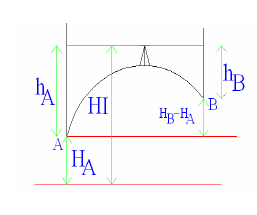 ترازیابی
اصول ترازیابی:
 یعنی اختلاف ارتفاع بین دو نقطه برابر با تفاضل قرائتهای عقب
 وجلو است . در اینصورت :

از روابط و شکل میتوان دریافت که هرگاه مقدار عددی قرائت 
جلو از مقدار عددی قرائت عقب کمتر باشد نقطه B نسبت به
 نقطه A بالاتر است و درصورت عکس نقطه B  نسبت به A پایین تر است.
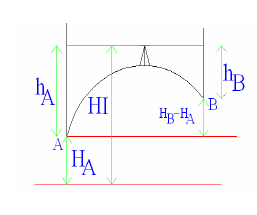 ترازیابی
مثال : در ترازیابی بین دو نقطه A و B قارئت عقب برابر 0215 و قرائت جلو برابر 2511 بدست آمده است چنانچه ارتفاع نقطه A برابر 1351.32 باشد ارتفاع نقطه B را بدست آورید؟